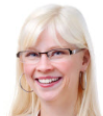 Sarah calls Laddawn to request current pricing for item 2874. 


Michael answers.
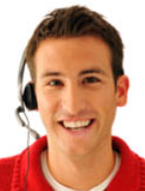 He opens workflow in Avante.
He opens C/E requests.
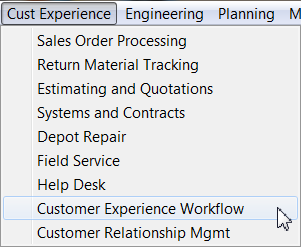 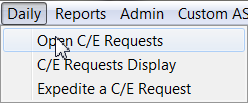 He creates new request.
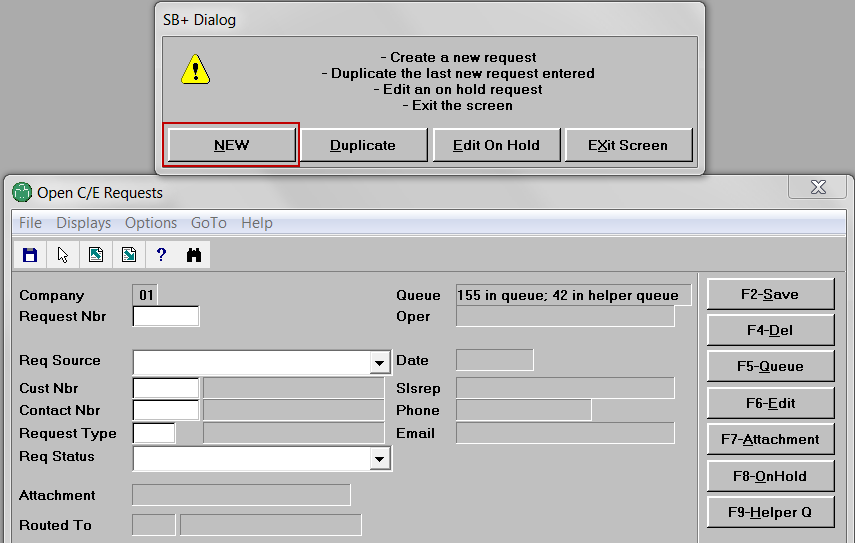 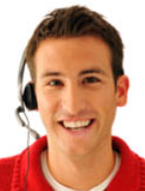 He leaves request source as phone. He enters customer number (Acme). He enters contact (Sarah).
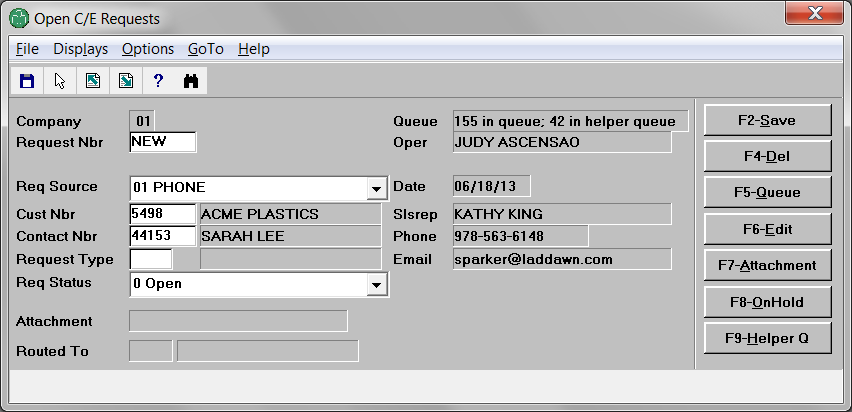 Next, instead of doing this…
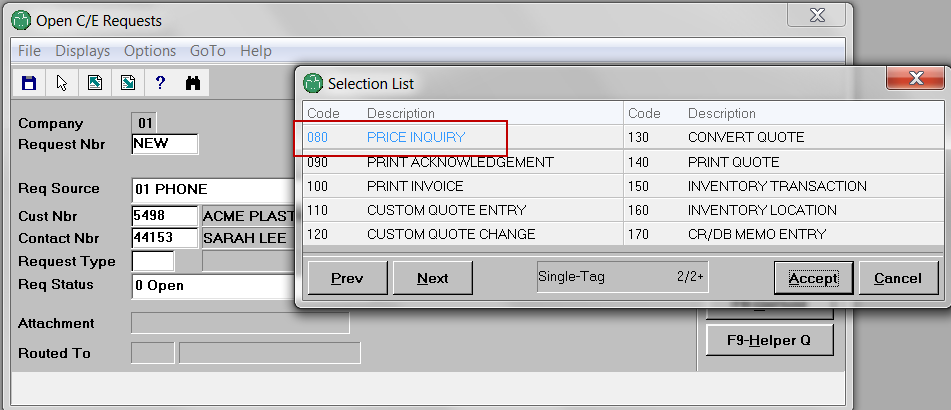 F3
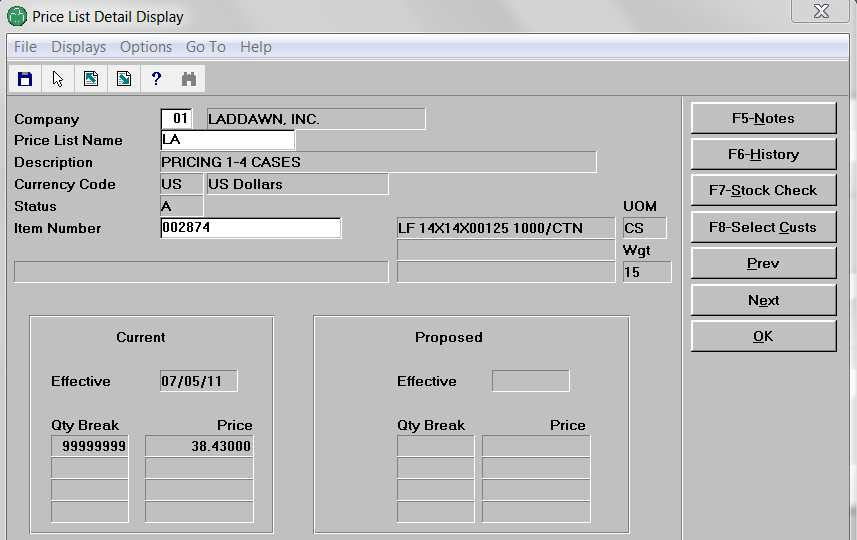 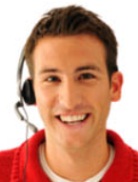 Michael selects new request type that logs him into web as Sarah. He enters item number and zip.
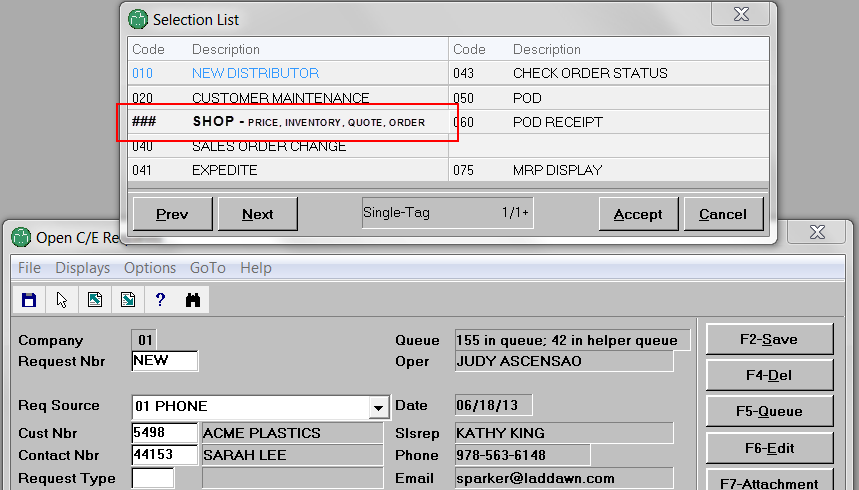 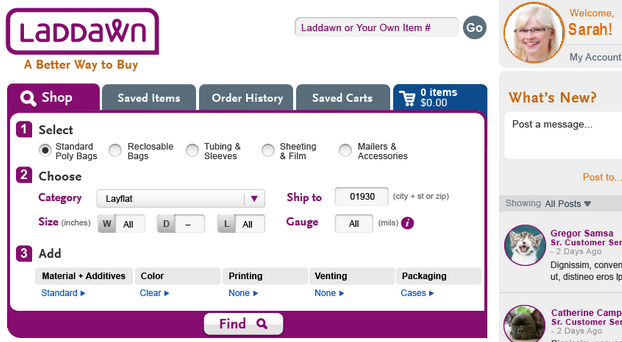 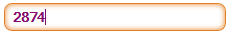 2898
He clicks “Find”
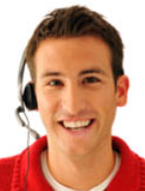 Clicking Find generates results like this (just pretend it’s a 14 x 14 layflat in cases):
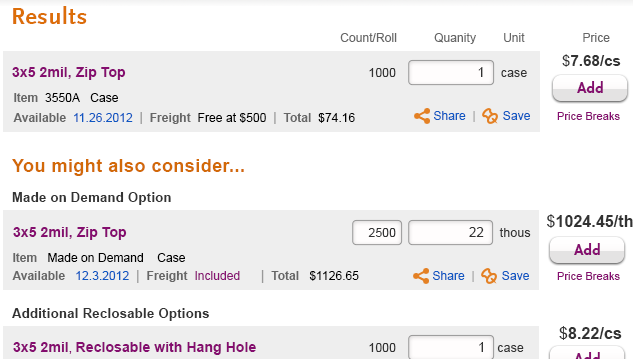 This sequence of steps also works for the following request types…
070 – stock check (basic – still need Avante req for advanced functions)
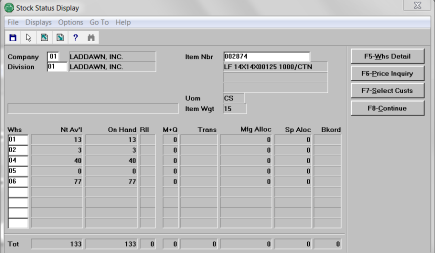 030 – sales order (address insufficient quantity at checkout)
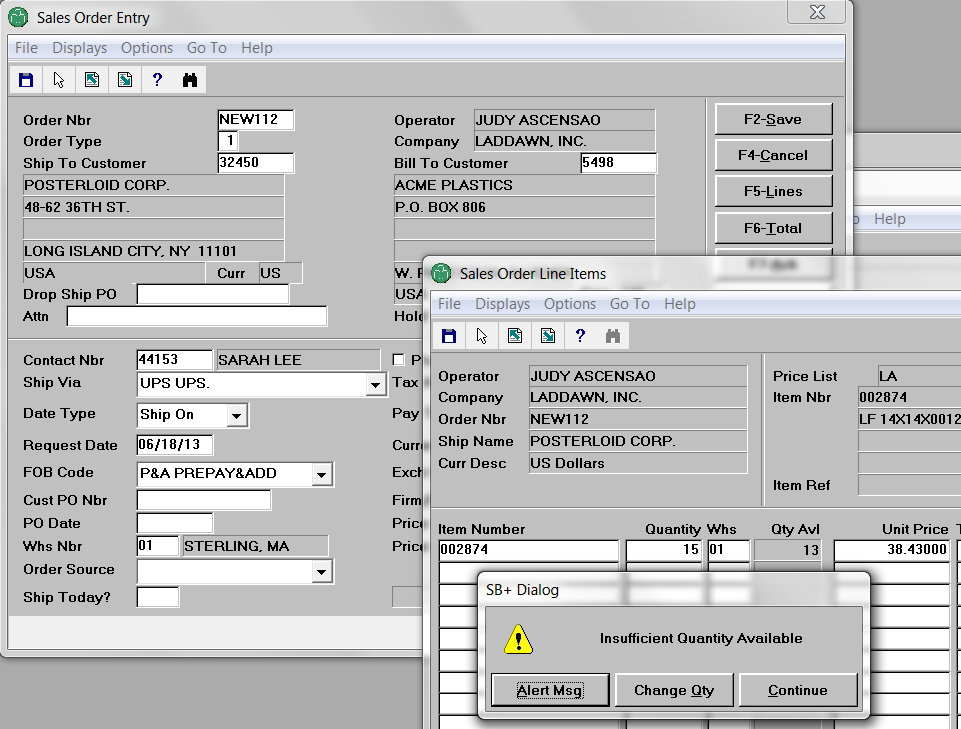 110 – custom quote (and 120 custom quote change)
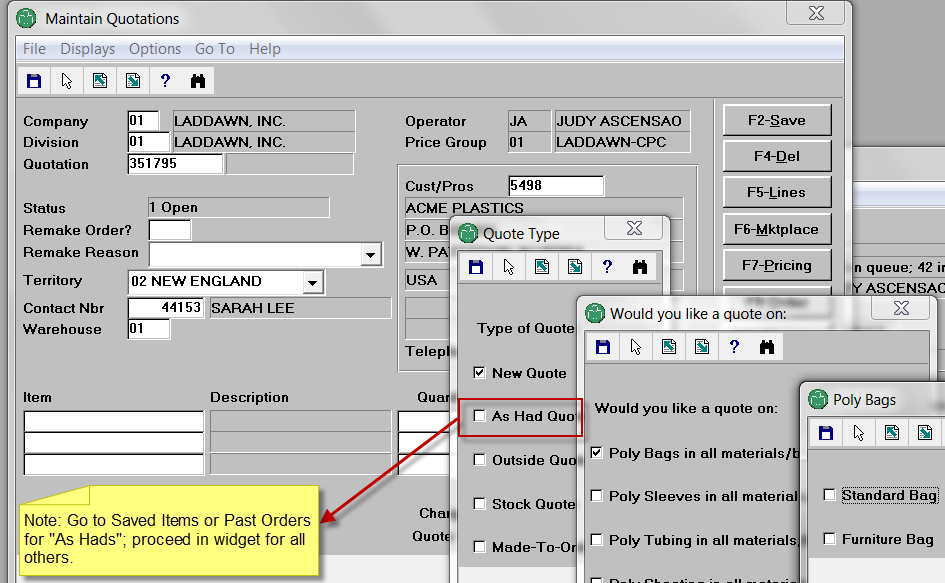 Conversations can dictate 1-click detours, once Michael is logged in
IIs this a reorder? Go to Order History. Is this something Sarah or someone in her organization recently called about or priced on the web? Go to Saved Items or Saved Carts (or scan the thread).
030 – sales order
130 – convert quote
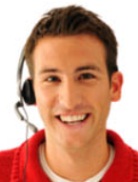 In a hurry? No interest in YMAC? Use Cart “Quick Add.”
030 – sales order
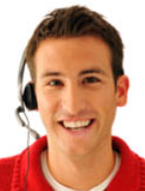 070 – stock check
080 – price check
INew quote? Fill out shop tab. “As had”? Quote change? Go to Saved Items or Order History. Quote change?  Go to Saved Items or Cart.
110– custom quote
120 – custom quote change
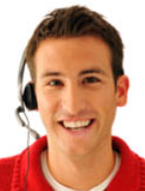 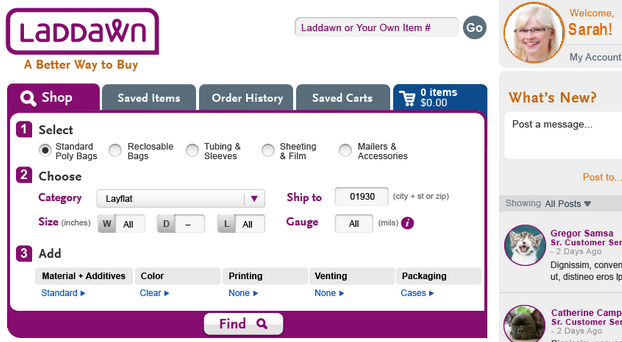 Move to the web
030  SALES ORDER ENTRY
070  STOCK CHECK BASIC 
080  PRICE INQUIRY BASIC
110  CUSTOM QUOTE ENTRY
120  CUSTOM QUOTE CHANGE
130  CONVERT QUOTE
030? 03X? “SHOP” >Shop tab
~ 70% of requests
043  CHECK ORDER STATUS
050  PROOF OF DELIVERY
043? 04X? “CHECK ORDER” > Order History Tab
Keep in Avante
TBD
040  SALES ORDER CHANGE (10%)
041  EXPEDITE
060  POD RECEIPT
070  STOCK CHECK ADVANCED
075  MRP DISPLAY
080  PRICE INQUIRY ADVANCED
160  INVENTORY LOCATION
170  CR/DB MEMO ENTRY
180  CR/DB MEMO CHANGE
190  RA ENTRY
200  RA CHANGE
210  RA INQUIRY
220  RA ACKNOWLEDGMENT
230  GENERAL
090  PRINT ACKNOWLEDGMENT
100  PRINT INVOICE
140  PRINT QUOTE
~ 30 % of requests